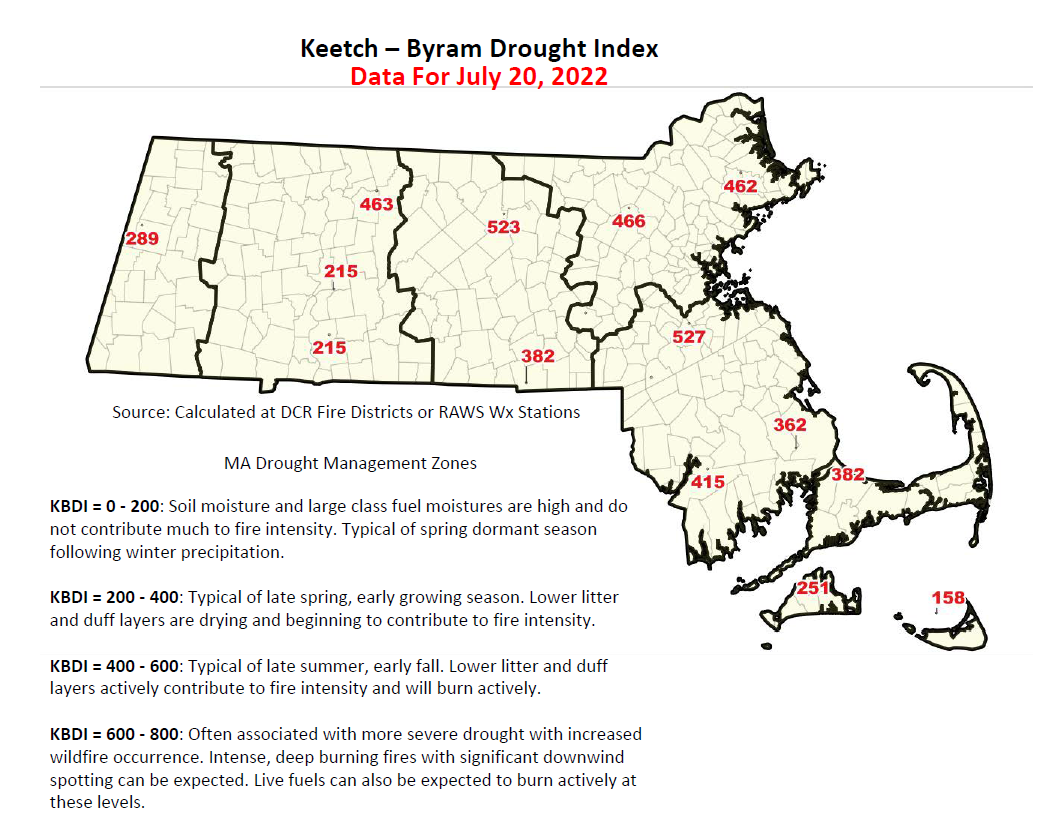 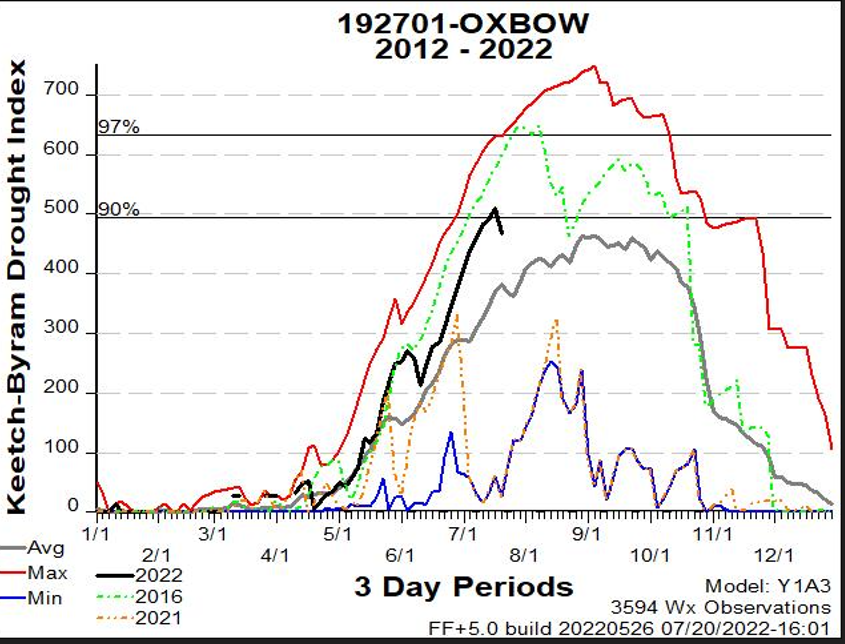 Oxbow RAWS Weather Station, Harvard, MA